BENDROJO UGDYMO MOKYKLŲ, IKIMOKYKLINIO UGDYMO IR NEFORMALIOJO VAIKŲ ŠVIETIMO ĮSTAIGŲ MOKYTOJŲ KVALIFIKACIJOS TOBULINIMO POREIKIŲ IR RYŠIO SU METODINE VEIKLA TYRIMAS
Danguolė Andrijauskienė, 
Švietimo skyriaus vyr. specialistė
Klaipėda, 2017
TYRIMO APIBŪDINIMAS
Tyrimą 2016 m. lapkričio 15 d. – gruodžio 10 d. atliko :
Klaipėdos miesto savivaldybės administracijos Ugdymo ir kultūros departamento Švietimo skyrius
Klaipėdos miesto pedagogų švietimo ir kultūros centras
Tyrime dalyvavo 1022 respondentai, iš jų: 
gimnazijų – 230, progimnazijų – 280, pagrindinių mokyklų –120,                   pradinių mokyklų – 74
mokyklų-darželių ir lopšelių-darželių – 254
neformaliojo vaikų švietimo įstaigų – 64
RESPONDENTŲ AMŽIUS (1)
Gimnazijos                                                      Pagrindinės mokyklos
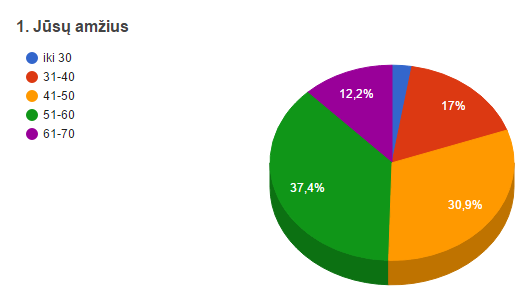 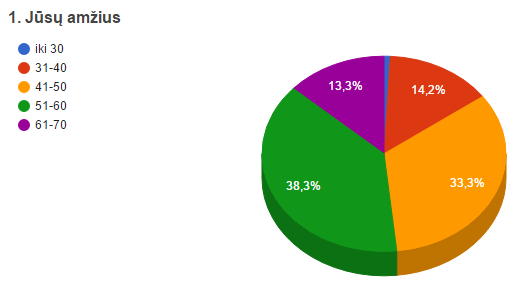 RESPONDENTŲ AMŽIUS (2)
Progimnazijos                                               Neformaliojo vaikų švietimo įstaigos
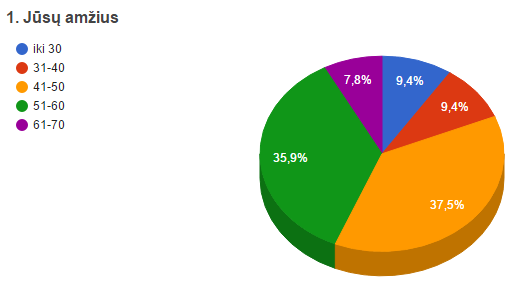 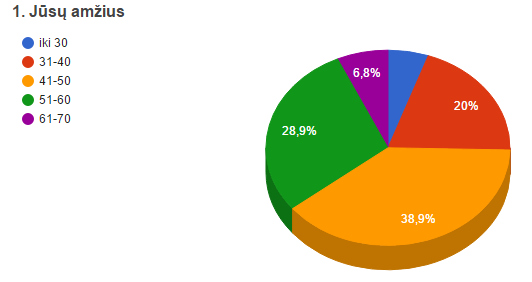 RESPONDENTŲ PEDAGOGINIO DARBO STAŽAS (1)
Gimnazijos                                                       Pagrindinės mokyklos
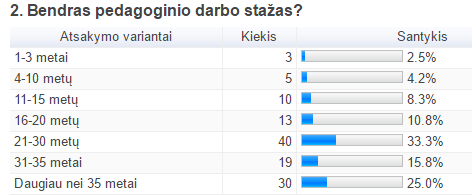 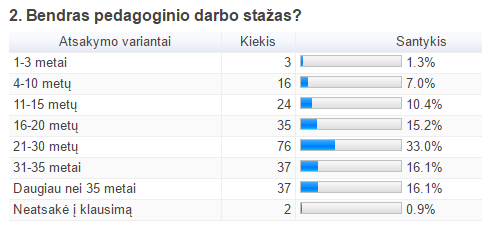 RESPONDENTŲ PEDAGOGINIO DARBO STAŽAS (2)
Progimnazijos                                                  Neformaliojo vaikų švietimo įstaigos
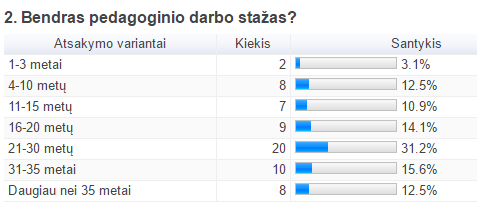 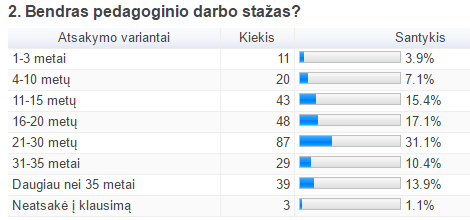 RESPONDENTŲ KVALIFIKACINĖS KATEGORIJOS (1)
Gimnazijos                                                        Pagrindinės mokyklos
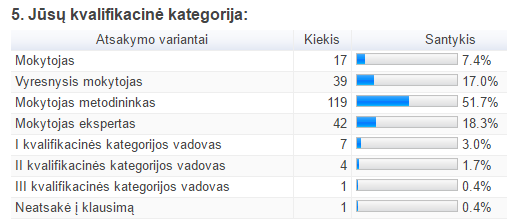 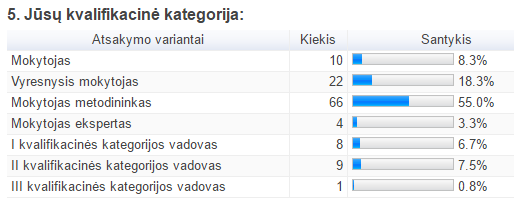 RESPONDENTŲ KVALIFIKACINĖS KATEGORIJOS (2)
Progimnazijos                                                  Neformaliojo vaikų švietimo įstaigos
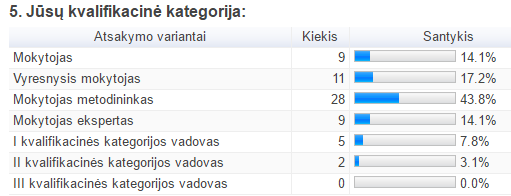 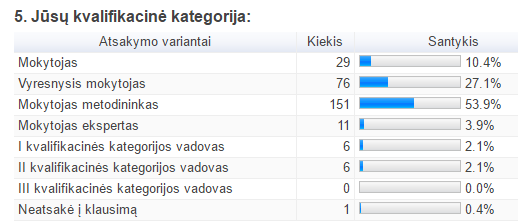 KVALIFIKACIJOS POREIKIŲ TYRIMAS IR PLANAVIMAS (1)
Gimnazijos                                                       Pagrindinės mokyklos
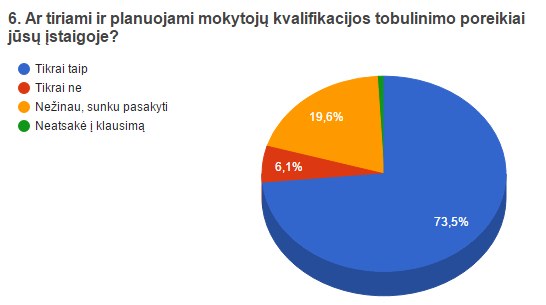 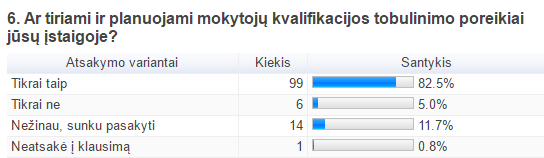 KVALIFIKACIJOS POREIKIŲ TYRIMAS IR PLANAVIMAS (2)
Progimnazijos                                                   Neformaliojo vaikų švietimo įstaigos
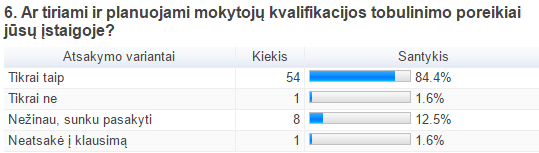 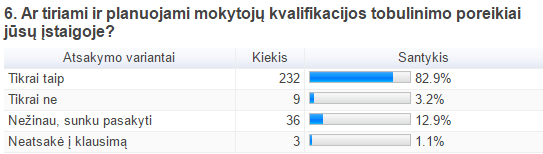 VADOVŲ MOTYVAVIMAS TOBULINTI KVALIFIKACIJĄ (1)
Gimnazijos                                                      Pagrindinės mokyklos
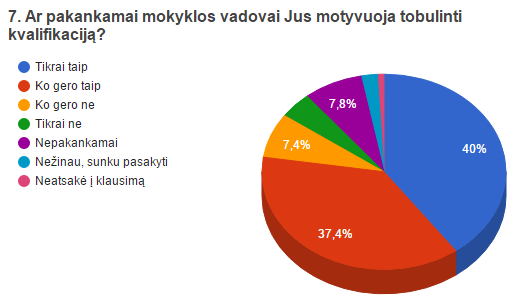 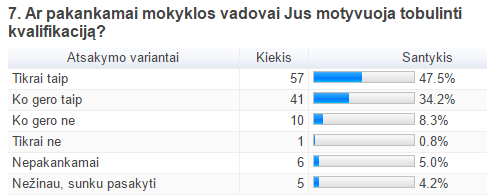 VADOVŲ MOTYVAVIMAS TOBULINTI KVALIFIKACIJĄ (2)
Progimnazijos                                                    Neformaliojo vaikų švietimo įstaigos
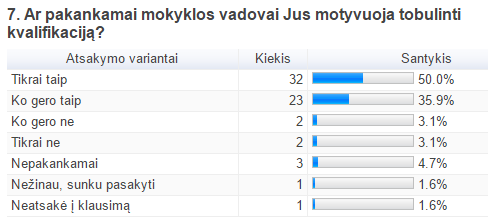 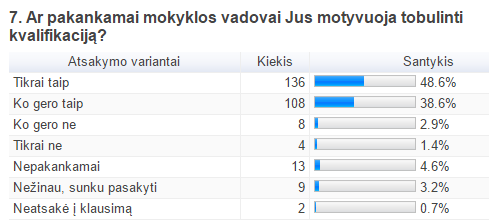 KVALIFIKACIJOS TOBULINIMO KLIŪTYS (1)
Gimnazijos                                                        Pagrindinės mokyklos
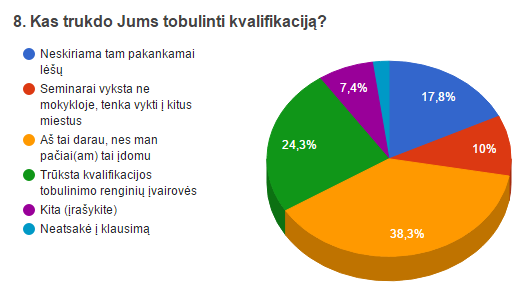 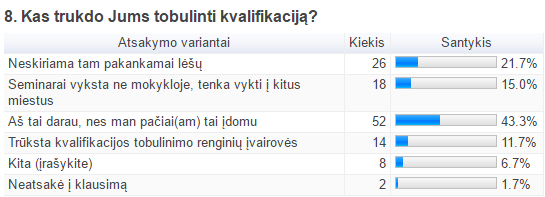 KVALIFIKACIJOS TOBULINIMO KLIŪTYS (2)
Progimnazijos                                                  Neformaliojo vaikų švietimo įstaigos
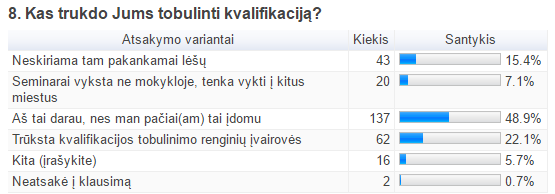 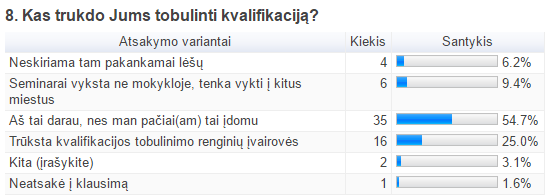 KVALIFIKACIJOS TOBULINIMO ĮSTAIGŲ PASIRINKIMAS (1)
Gimnazijos                                                              Pagrindinės mokyklos
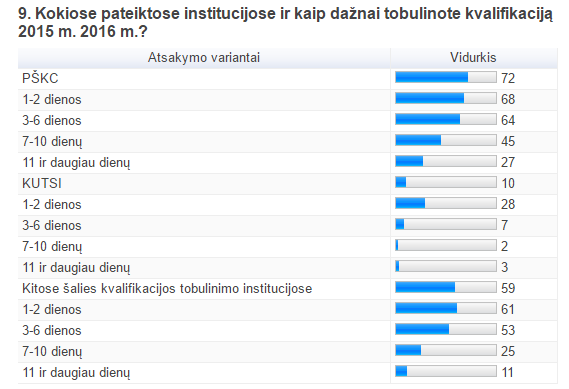 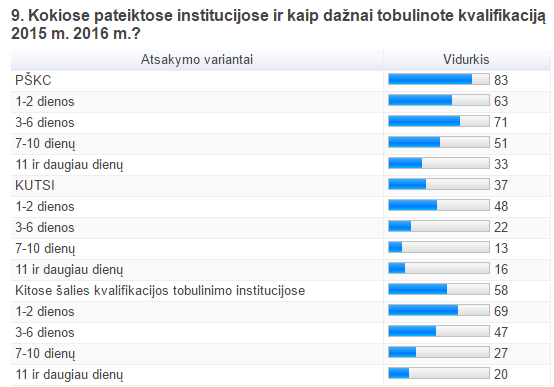 KVALIFIKACIJOS TOBULINIMO ĮSTAIGŲ PASIRINKIMAS (2)
Progimnazijos                                                     Neformaliojo vaikų švietimo įstaigos
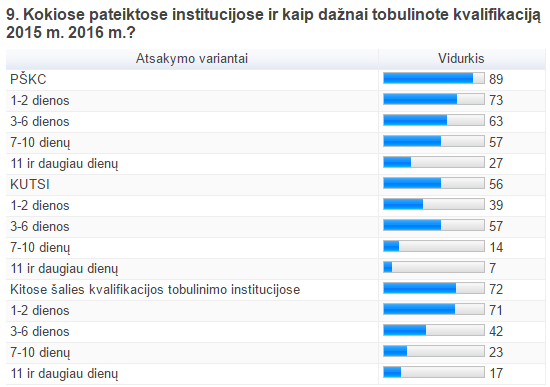 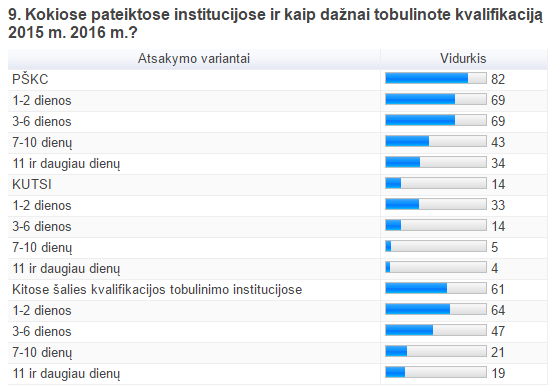 INFORMACIJOS ŠALTINIAI APIE KVALIFIKACIJOS TOBULINIMO GALIMYBES (1)
Gimnazijos                                                             Pagrindinės mokyklos
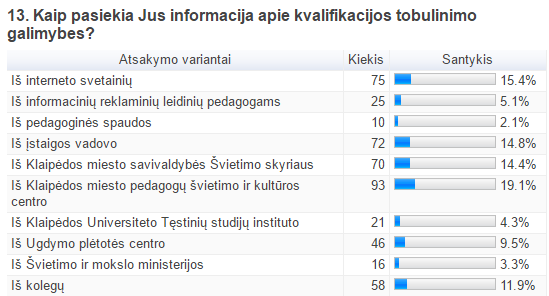 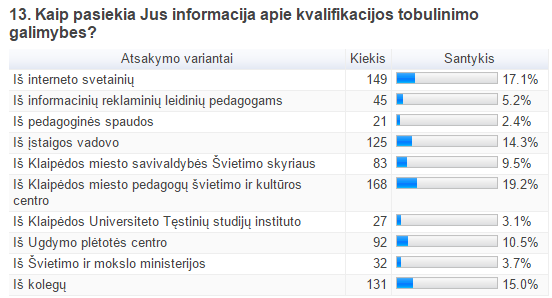 INFORMACIJOS ŠALTINIAI APIE KVALIFIKACIJOS TOBULINIMO GALIMYBES (2)
Progimnazijos                                                    Neformaliojo vaikų švietimo įstaigos
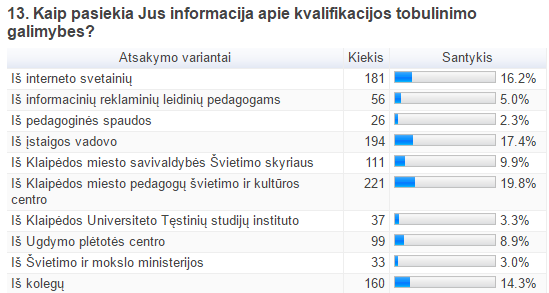 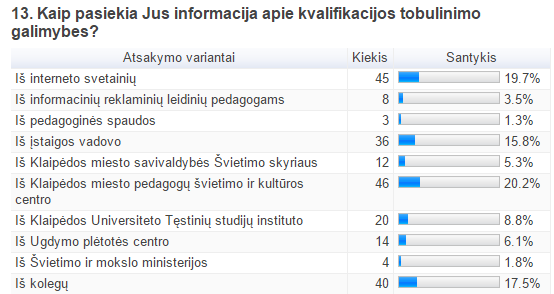 KVALIFIKACIJOS TOBULINIMO RENGINIŲ PASIRINKIMO PRIORITETAI (1)
Gimnazijos                                                           Pagrindinės mokyklos
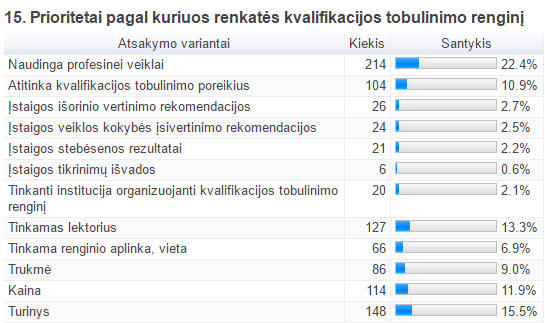 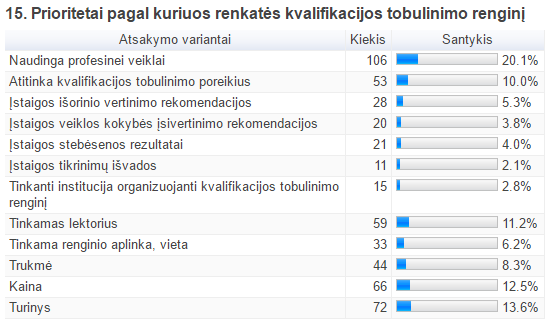 KVALIFIKACIJOS TOBULINIMO RENGINIŲ PASIRINKIMO PRIORITETAI (2)
Progimnazijos                                                     Neformaliojo vaikų švietimo įstaigos
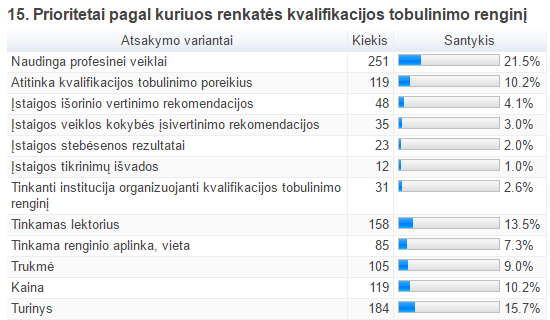 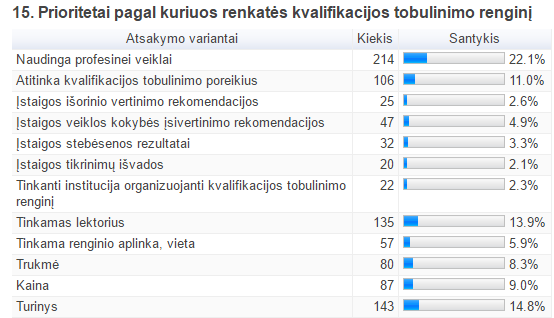 KVALIFIKACIJOS TOBULINIMO RENGINIUOSE ĮGYTŲ ŽINIŲ ĮTAKA MOKINIŲ PASIEKIMAMS (1)
Gimnazijos                                                         Pagrindinės mokyklos
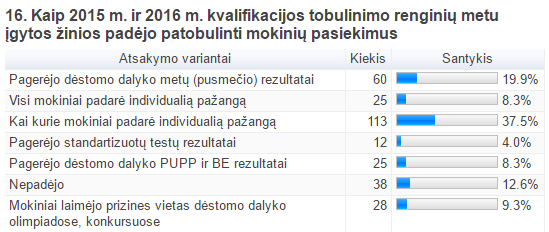 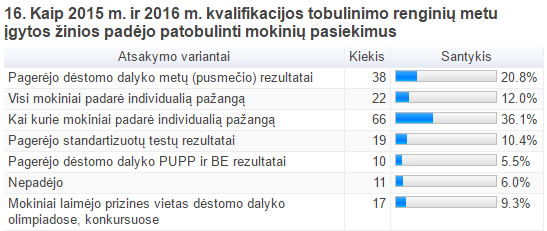 KVALIFIKACIJOS TOBULINIMO RENGINIUOSE ĮGYTŲ ŽINIŲ ĮTAKA MOKINIŲ PASIEKIMAMS (1)
Progimnazijos                                                     Neformaliojo vaikų švietimo įstaigos
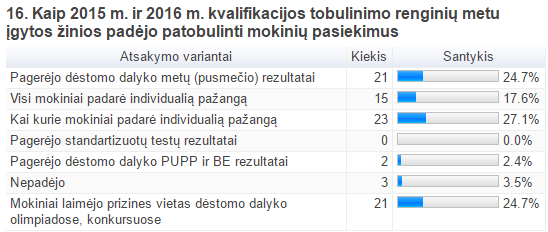 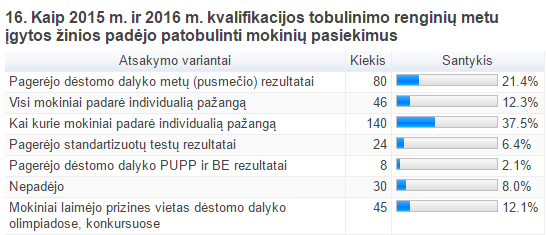 ĮGYTŲ ŽINIŲ PRITAIKYMAS (1)
Gimnazijos                                                          Pagrindinės mokyklos
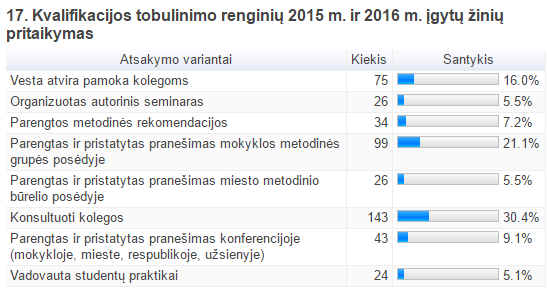 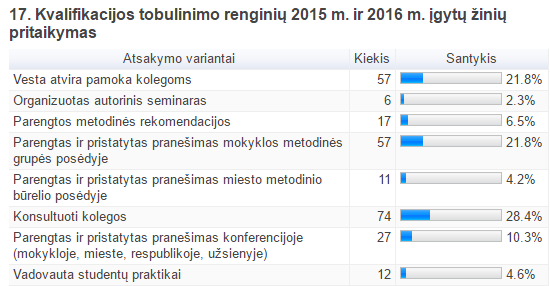 ĮGYTŲ ŽINIŲ PRITAIKYMAS (2)
Progimnazijos                                                      Neformaliojo vaikų švietimo įstaigos
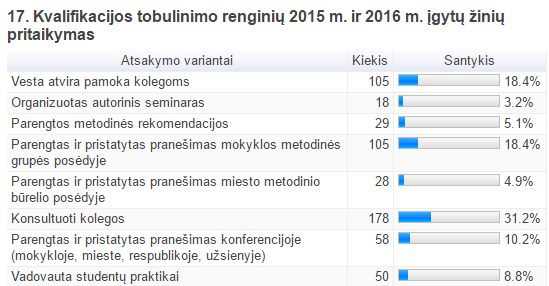 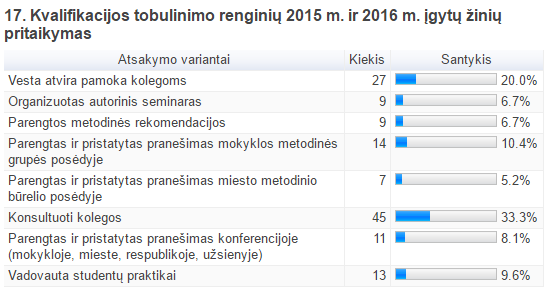 PAGEIDAUJAMI KVALIFIKACIJOS TOBULINIMO RENGINIAI (1)
PAGEIDAUJAMI KVALIFIKACIJOS TOBULINIMO RENGINIAI (2)
PAGEIDAUJAMOS TOBULINTI PROFESINĖS KOMPETENCIJOS (1)
Gimnazijos                                                           Pagrindinės mokyklos
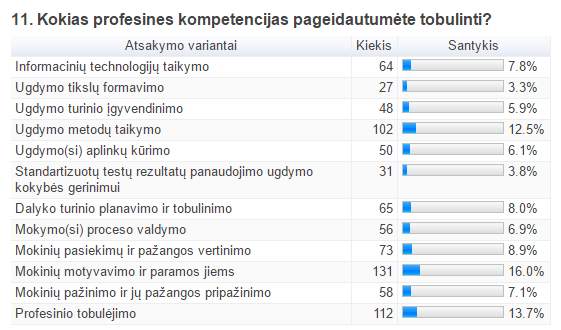 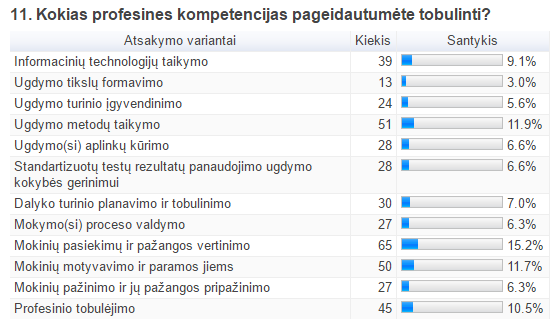 PAGEIDAUJAMOS TOBULINTI PROFESINĖS KOMPETENCIJOS (2)
Progimnazijos                                                     Neformaliojo vaikų švietimo įstaigos
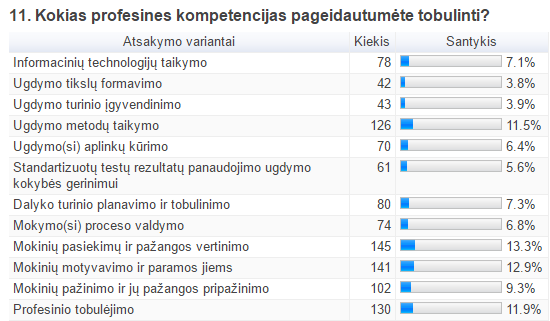 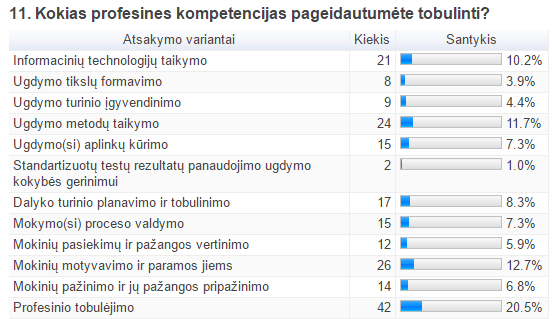 PRIIMTINIAUSIOS TRUKMĖS KVALIFIKACIJOS TOBULINIMO RENGINIAI (1)
Gimnazijos                                                        Pagrindinės mokyklos
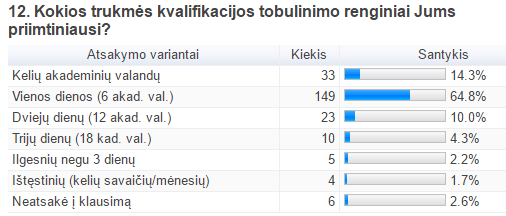 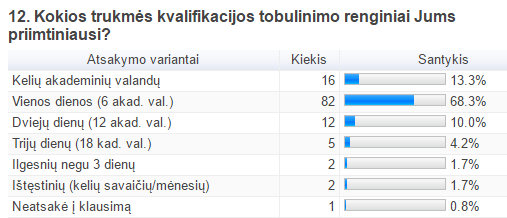 PRIIMTINIAUSIOS TRUKMĖS KVALIFIKACIJOS TOBULINIMO RENGINIAI (2)
Progimnazijos                                                               Neformaliojo vaikų švietimo įstaigos
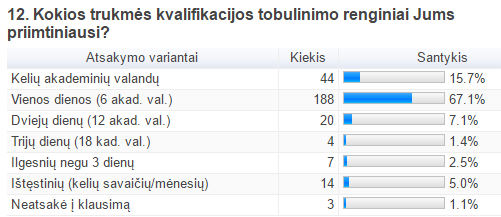 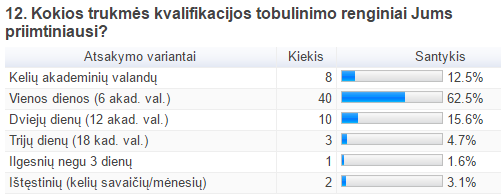 DALYVAVIMAS MIESTO METODINIŲ BŪRELIŲ VEIKLOJE (1)
Gimnazijos                                                          Pagrindinės mokyklos
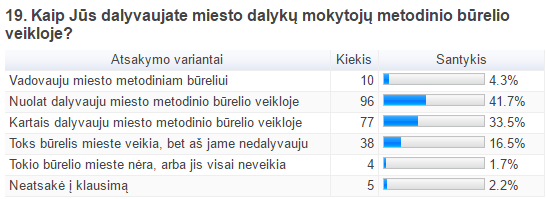 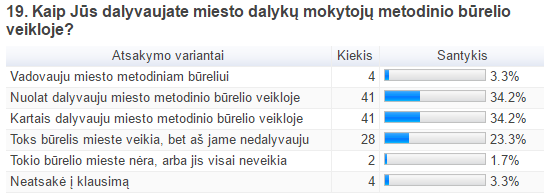 DALYVAVIMAS MIESTO METODINIŲ BŪRELIŲ VEIKLOJE (2)
Progimnazijos                                                     Neformaliojo vaikų švietimo įstaigos
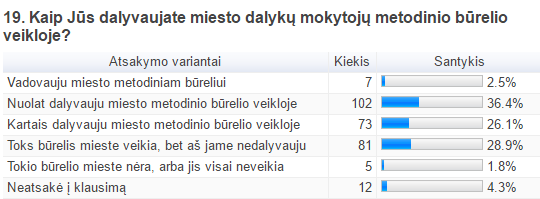 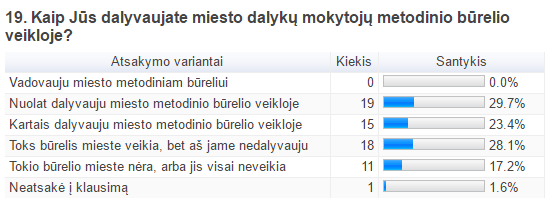 DALYVAVIMAS MOKYKLOS METODINIŲ GRUPIŲ VEIKLOJE (1)
Gimnazijos                                                         Pagrindinės mokyklos
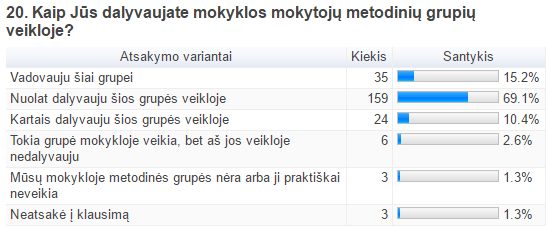 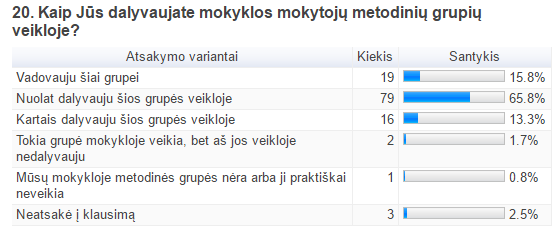 DALYVAVIMAS MOKYKLOS METODINIŲ GRUPIŲ VEIKLOJE (2)
Progimnazijos                                                   Neformaliojo vaikų švietimo įstaigos
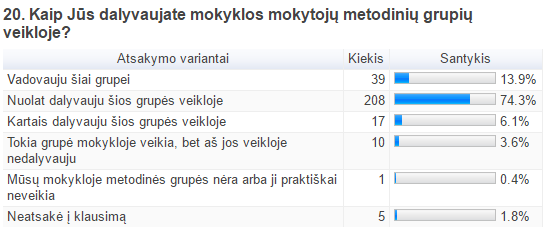 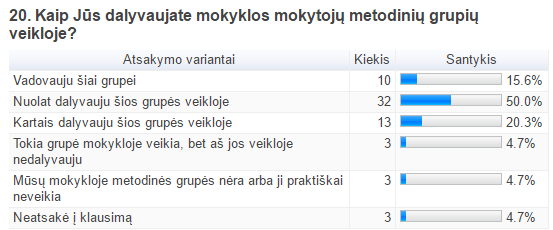 KVALIFIKACIJOS TOBULINIMO RENGINIUOSE ĮGYTŲ ŽINIŲ APTARIMAS (1)
Gimnazijos                                                          Pagrindinės mokyklos
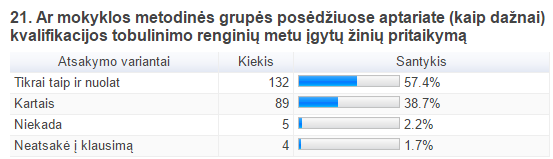 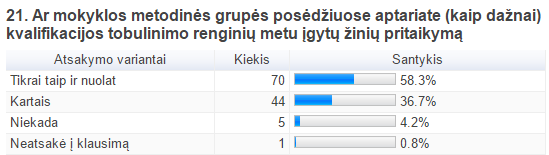 KVALIFIKACIJOS TOBULINIMO RENGINIUOSE ĮGYTŲ ŽINIŲ APTARIMAS (2)
Progimnazijos                                                      Neformaliojo vaikų švietimo įstaigos
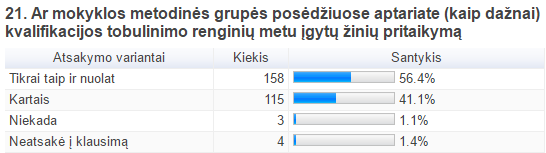 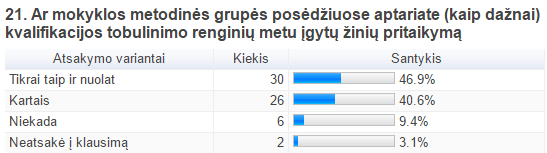 BENDRAKULTŪRINĖS KOMPETENCIJOS UGDYMO APTARIMAS METODINĖSE GRUPĖSE (1)
Gimnazijos                                                          Pagrindinės mokyklos
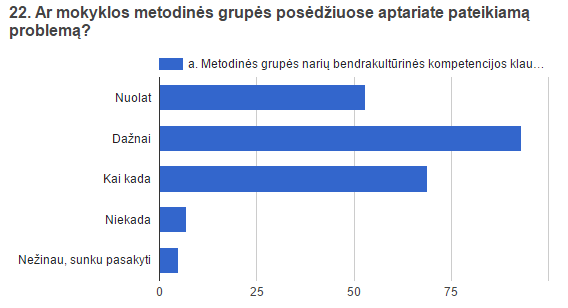 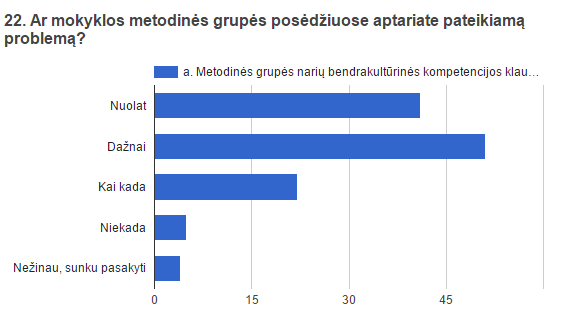 BENDRAKULTŪRINĖS KOMPETENCIJOS UGDYMO APTARIMAS METODINĖSE GRUPĖSE (2)
Progimnazijos                                                     Neformaliojo vaikų švietimo įstaigos
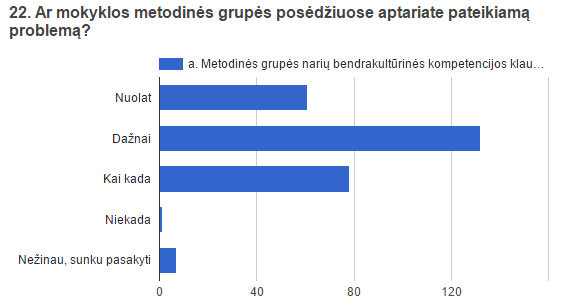 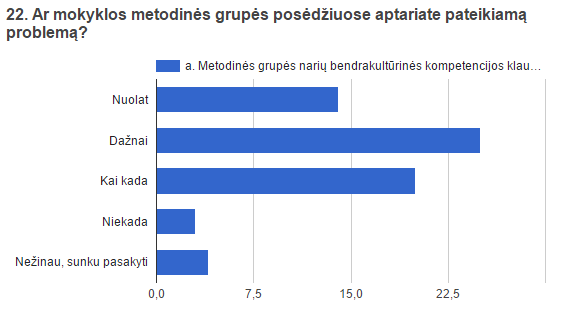 PROFESINIŲ KOMPETENCIJŲ UGDYMO APTARIMAS METODINĖSE GRUPĖSE (1)
Gimnazijos                                                          Pagrindinės mokyklos
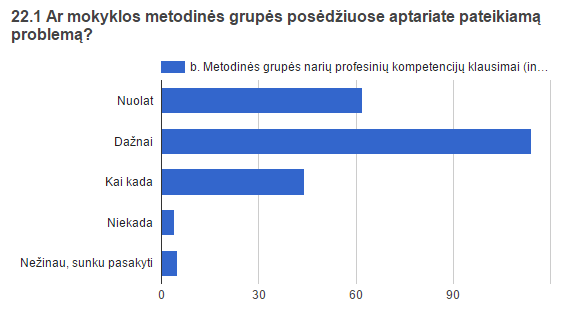 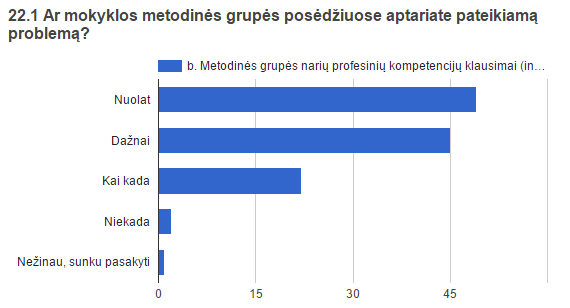 PROFESINIŲ KOMPETENCIJŲ UGDYMO APTARIMAS METODINĖSE GRUPĖSE (2)
Progimnazijos                                                  Neformaliojo vaikų švietimo įstaigos
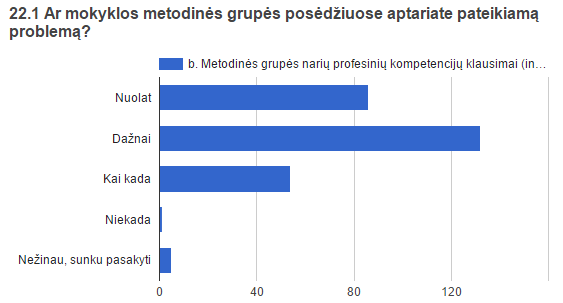 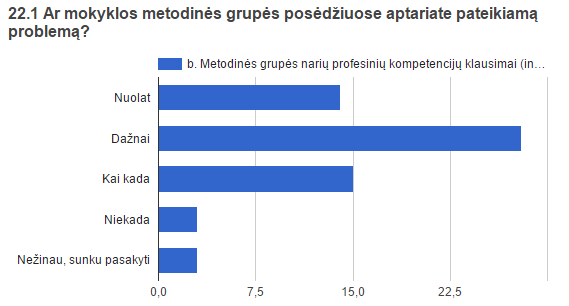 BENDRŲJŲ KOMPETENCIJŲ UGDYMO APTARIMAS METODINĖSE GRUPĖSE (1)
Gimnazijos                                                       Pagrindinės mokyklos
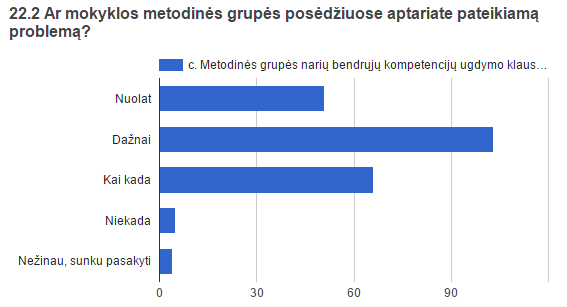 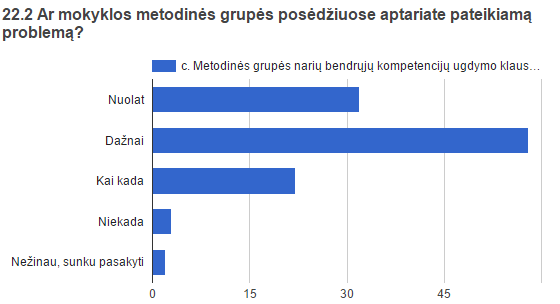 BENDRŲJŲ KOMPETENCIJŲ UGDYMO APTARIMAS METODINĖSE GRUPĖSE (2)
Progimnazijos                                                     Neformaliojo vaikų švietimo įstaigos
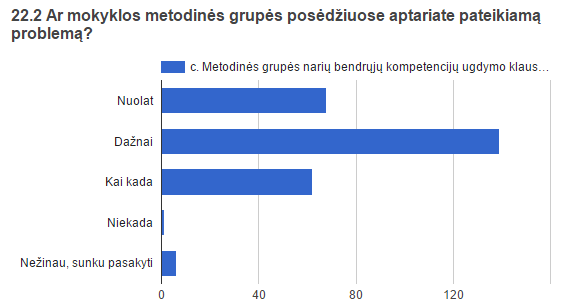 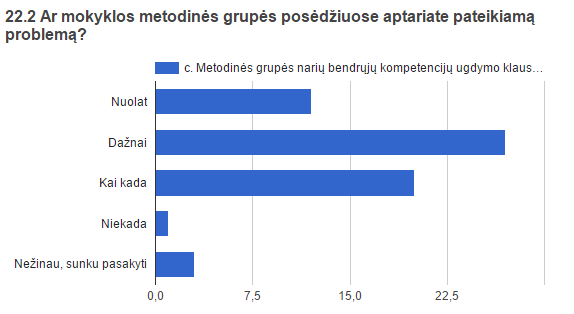 SPECIALIŲJŲ KOMPETENCIJŲ APTARIMAS METODINĖSE GRUPĖSE (1)
Gimnazijos                                                      Pagrindinės mokyklos
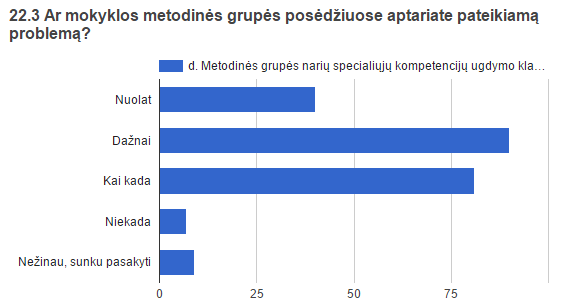 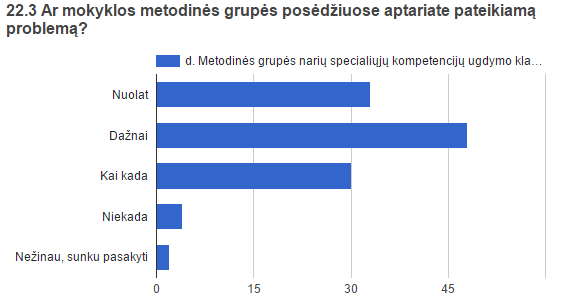 SPECIALIŲJŲ KOMPETENCIJŲ APTARIMAS METODINĖSE GRUPĖSE (2)
Progimnazijos                                                     Neformaliojo vaikų švietimo įstaigos
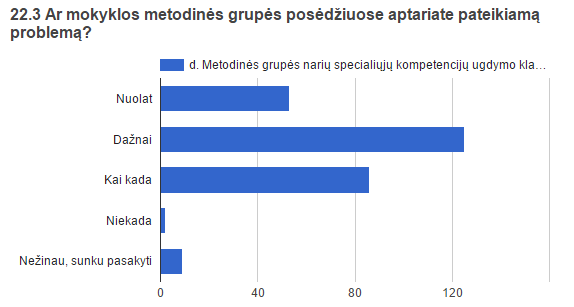 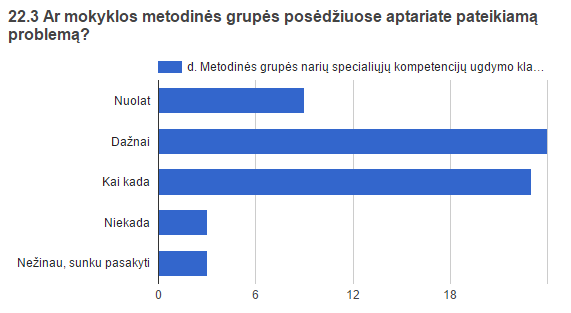 IŠVADOS
Dauguma mokytojų teigia:
įstaigose tiriami, analizuojami ir planuojami mokytojų kvalifikacijos tobulinimo poreikiai
vadovai pakankamai motyvuoja mokytojus tobulinti kvalifikaciją
įstaigose yra asmuo, kuris gali konsultuoti kvalifikacijos tobulinimo klausimais
tobulinti kvalifikaciją trukdo lėšų trūkumas, netinkamas renginių laikas (pamokų metu), vieta, maža renginių įvairovė 
50 proc. progimnazijų ir neformaliojo vaikų švietimo įstaigų, apie 30 proc. gimnazijų ir pagrindinių mokyklų mokytojų teigia, kad jiems tobulinti kvalifikaciją niekas netrukdo 
Dauguma tyrimo dalyvių kvalifikaciją tobulina Klaipėdos miesto pedagogų švietimo ir kultūros centre
IŠVADOS
Daugiausiai tyrimo dalyvių informaciją gauna iš Klaipėdos miesto pedagogų švietimo ir kultūros centro, mažiausiai – iš pedagoginės spaudos
Daugiausia tyrimo dalyvių kvalifikacijos tobulinimo renginiuose įgytas žinias pritaiko konsultuodami kolegas
Daugumai tyrimo dalyvių kvalifikacijos tobulinimo renginių metu įgytos žinios padėjo patobulinti mokinių pasiekimus. Daugiausia jų teigia, kad kai kurie mokiniai padarė individualią pažangą 
Daugiausia gimnazijų, pagrindinių mokyklų, progimnazijų tyrimo dalyvių pageidauja kvalifikacijos tobulinimo renginių mokinių ugdymosi motyvacijos skatinimo klausimais, mažiausiai - andragogikos pagrindų. Neformaliojo vaikų švietimo įstaigų daugiausiai – streso valdymo klausimais, mažiausiai – klasės / grupės vadovo / auklėtojo darbo organizavimo klausimais
IŠVADOS
Maža tyrimo dalyvių dalis pageidauja kvalifikacijos tobulinimo renginių prevencinio darbo organizavimo, mokinių saugumo ir lygių galimybių užtikrinimo, standartizuotų testų rezultatų panaudojimo ugdymo kokybės gerinimui klausimais
Daugiausiai gimnazijų ir neformaliojo vaikų švietimo įstaigų respondentų norėtų įgyti mokinių motyvavimo kompetencijų, pagrindinių mokyklų ir progimnazijų respondentų – mokinių pasiekimų ir pažangos vertinimo kompetencijų 
Dauguma tyrimo dalyvių pageidauja vienos dienos kvalifikacijos tobulinimo renginių
Miesto metodinių būrelių veikloje nedalyvauja: gimnazijų – 18,0 proc., pagrindinių mokyklų – 25,0 proc., progimnazijų – 30,7 proc., neformaliojo vaikų švietimo įstaigų - 45,0 proc. respondentų
Nuolat miesto metodinių būrelių veikloje dalyvauja: gimnazijų – 42,0 proc., pagrindinių mokyklų – 34,2 proc., progimnazijų – 36,4 proc., neformaliojo vaikų švietimo įstaigų – 29,7 proc. respondentų
Miesto metodiniams būreliams vadovauja 4,3 proc. gimnazijų, 3,3 proc. pagrindinių mokyklų, 2,5 proc. progimnazijų, 15,6 proc. neformaliojo vaikų švietimo įstaigų respondentų
IŠVADOS
Mokyklos metodinių grupių veikloje nedalyvauja: gimnazijų – 3,9 proc., pagrindinių mokyklų – 2,5 proc., progimnazijų – 4,0 proc., neformaliojo vaikų švietimo įstaigų – 9,4 proc. respondentų 
Dauguma respondentų nurodo, kad mokyklų metodinių grupių posėdžiuose nuolat aptariamas žinių, įgytų kvalifikacijos tobulinimo renginiuose, pritaikymas ir mokytojų bendrakultūrinių, profesinių, bendrųjų ir specialiųjų kompetencijų ugdymo klausimai
Dauguma mokytojų nurodo, kad mokyklos metodinių grupių posėdžiuose nuolat aptariamas žinių, įgytų kvalifikacijos tobulinimo renginiuose, pritaikymas 
Dauguma mokytojų nurodo, kad metodinių grupių pasitarimuose dažnai aptariami mokytojų bendrakultūrinių, profesinių, bendrųjų ir specialiųjų kompetencijų ugdymo klausimai
REKOMENDACIJOS
Įvertinti mokytojų kvalifikacijos tobulinimo situaciją įstaigoje ir taikant SSGG metodiką,  nustatyti privalumus, trūkumus, galimybes ir pavojus. Vertinimo rezultatus panaudoti rengiant mokytojų kvalifikacijos tobulinimo planus (atsižvelgiant į rekomendacijas, pateiktas Valstybinio audito ataskaitoje „Pedagogų kvalifikacijos tobulinimas“ (2016 m. gegužės 10 d. Nr. VA-P-50-3-5) bei šio tyrimo rezultatus) 
 Analizuoti, kaip pedagogai kvalifikacijos tobulinimo metu įgytas kompetencijas pritaiko praktikoje, gerinant ugdymo kokybę ir mokinių pasiekimus.
Kartu su Klaipėdos pedagogų švietimo ir kultūros centru siekti aktyvesnio mokytojų dalyvavimo miesto ir mokyklos metodinėje veikloje.